Welkom
JOS Schimmel, SALES & Marketing director
Remko kuyper, managed services specialist
INTRO - Managed Networking Services
Thema:  
Reliable and Secure Connectivity – Borging door Partnership
Sprekers
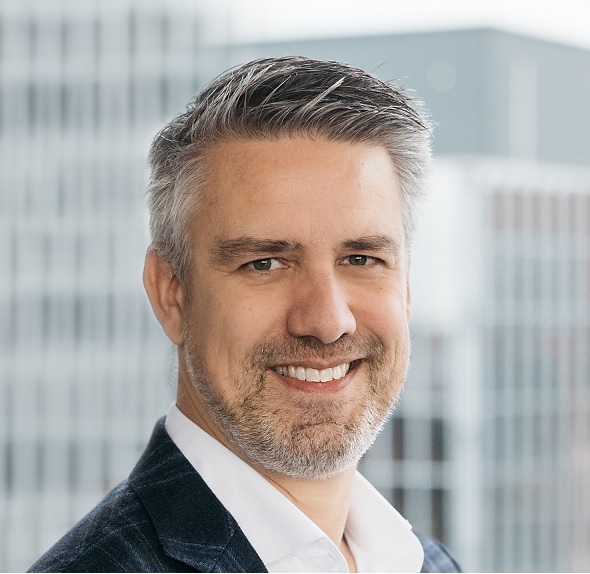 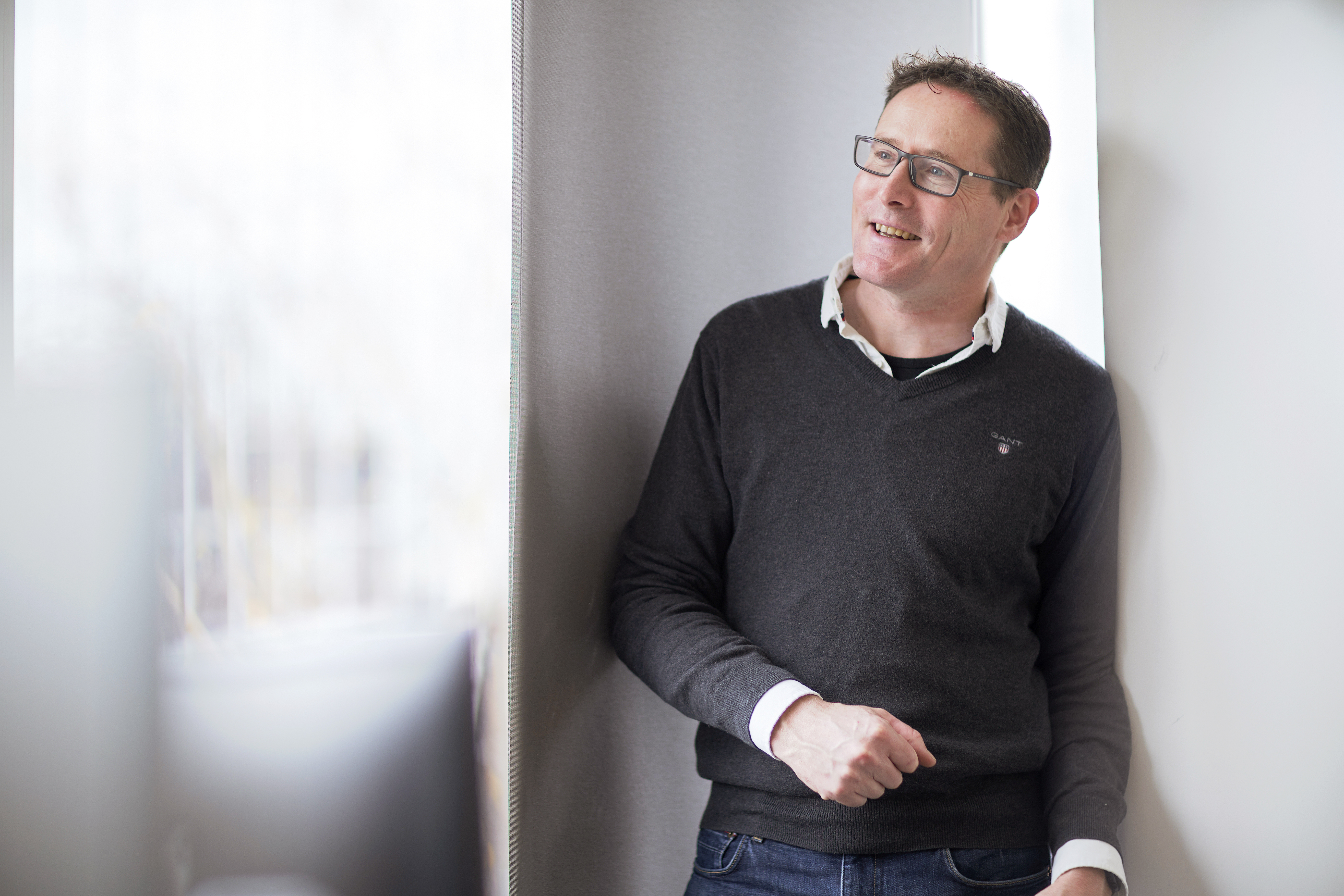 Jos Schimmel, Sales & Marketing Director
Remko Kuyper, Managed Services Specialist
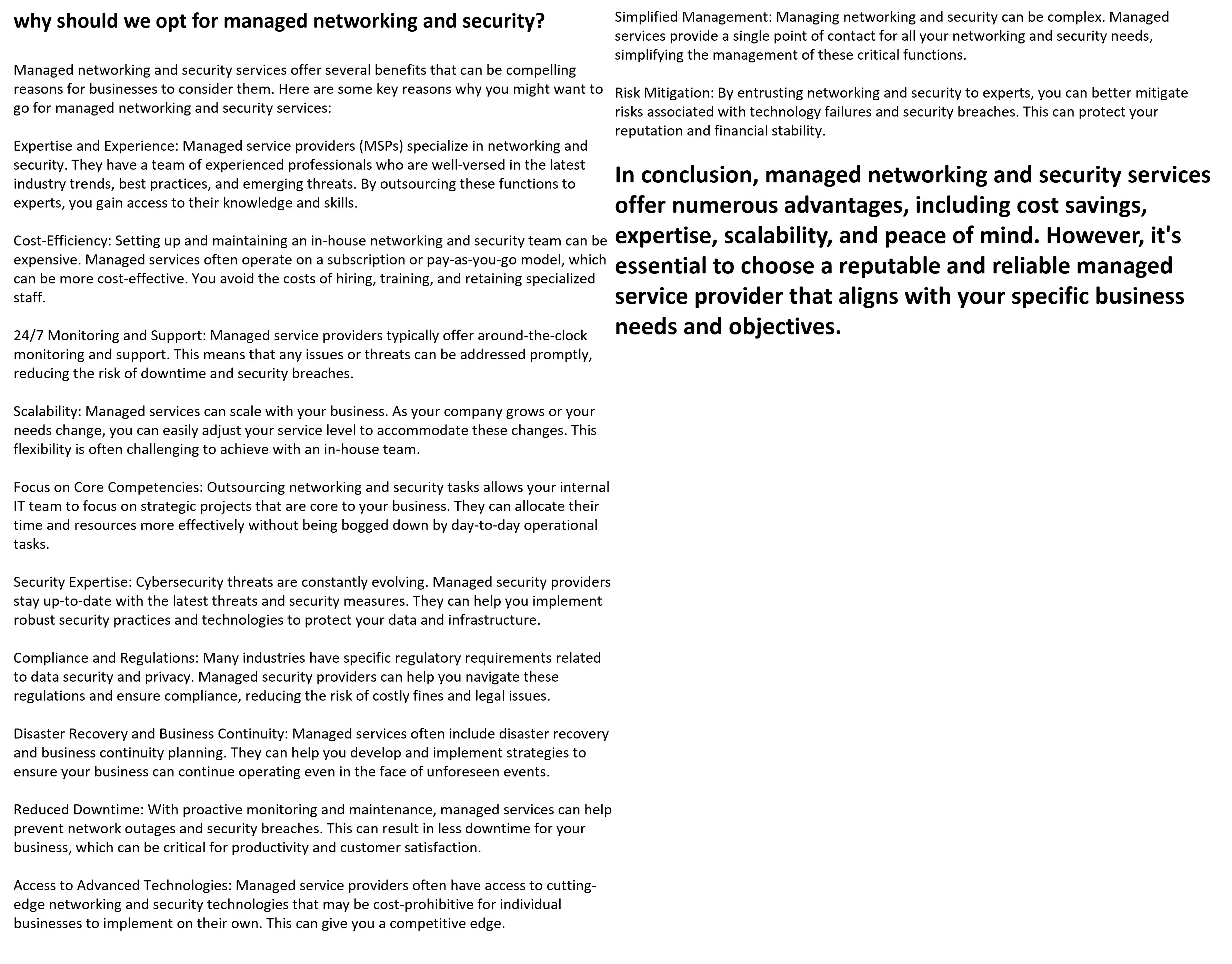 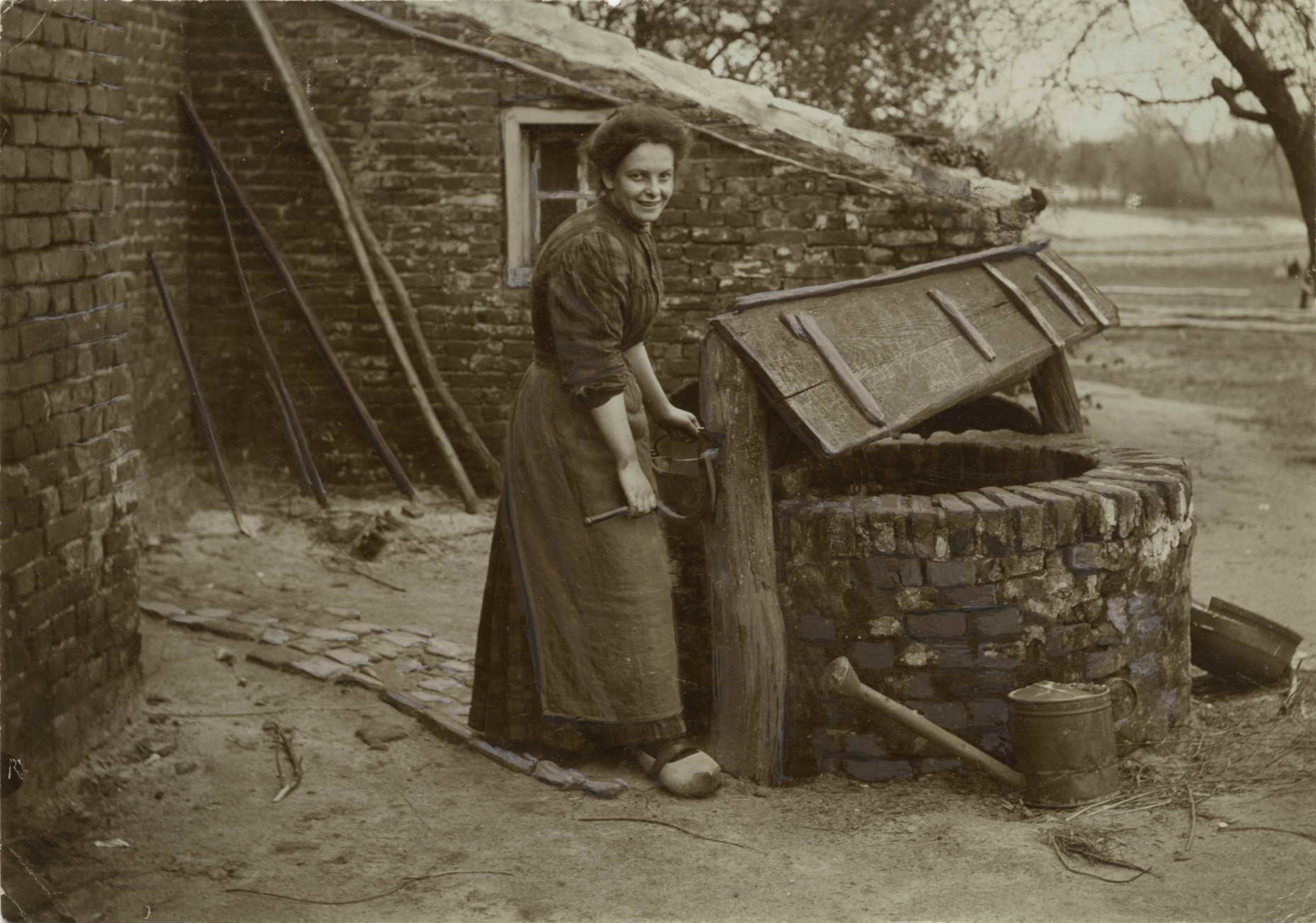 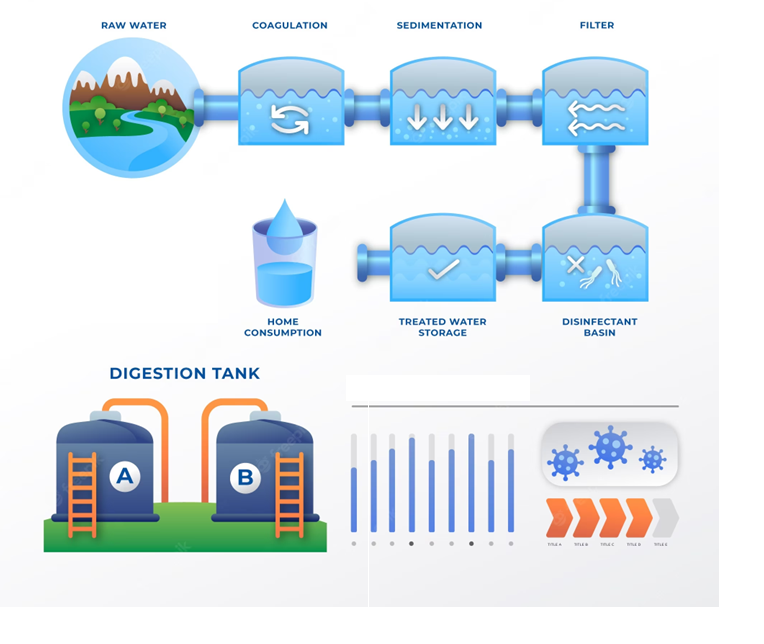 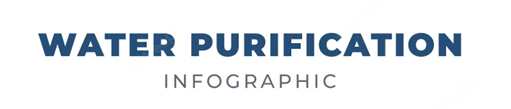 Managed Service Provider
Voor 24x7 mission critical omgevingen
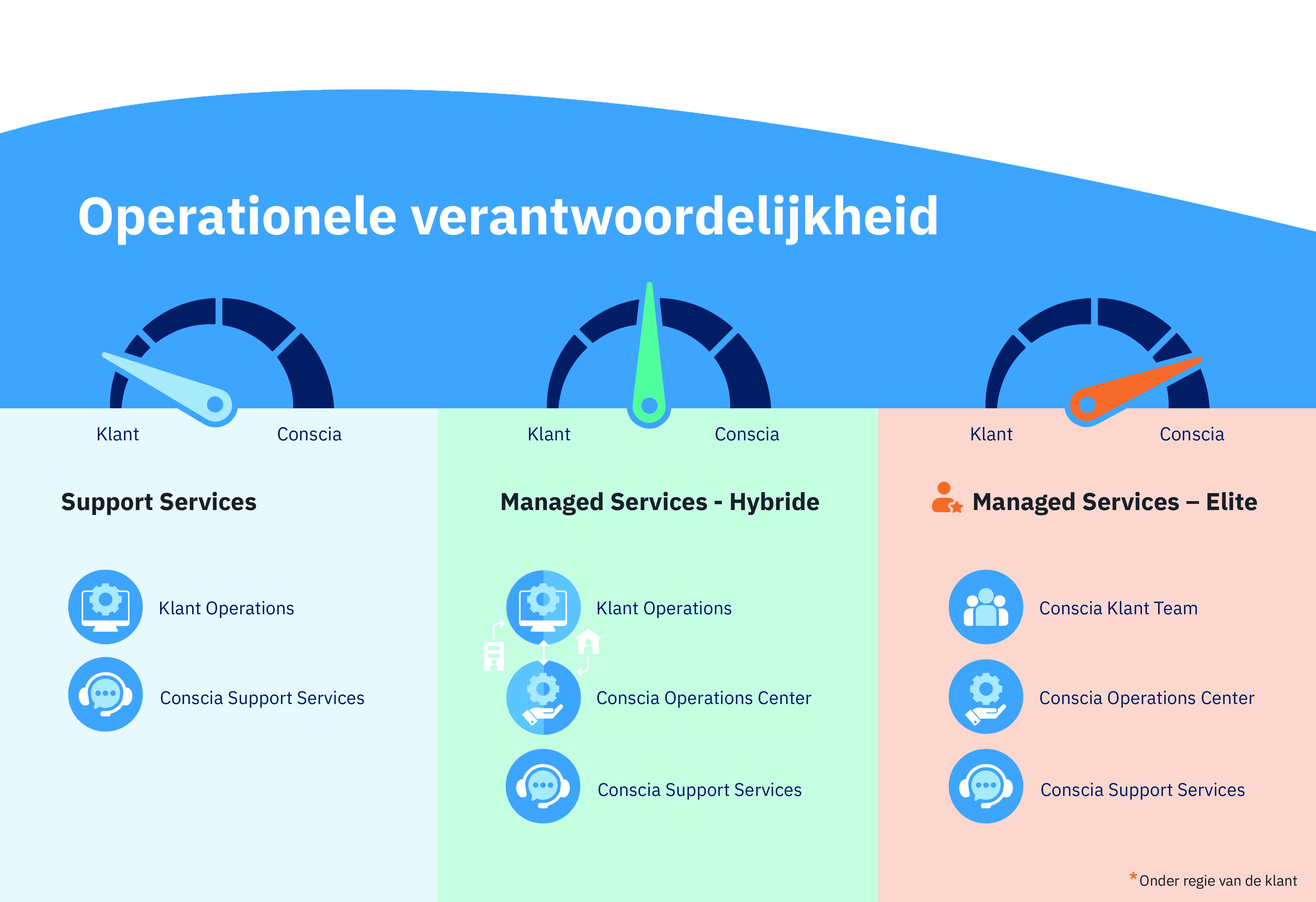 Unieke Hybride model
Gedeelde verantwoordelijkheid
80 FTE's
40 grootzakelijke klanten
28 ziekenhuizen
Schiphol, Retail, Finance, Public
8000 managed devices
Vraagstuk IT Managers 
“in hoeverre zijn we ‘in control’ over onze IT infra?"
Heb ik juiste inzichten en stuurinformatie?
Voldoen aan interne SLA's 
Voldoen aan wet- en regelgeving
Toenemende vraag vanuit business
Toenemende complexiteit
Projectkalender vs beheerlast
DUURZAAM en VERANTWOORD inzet van beheerteam
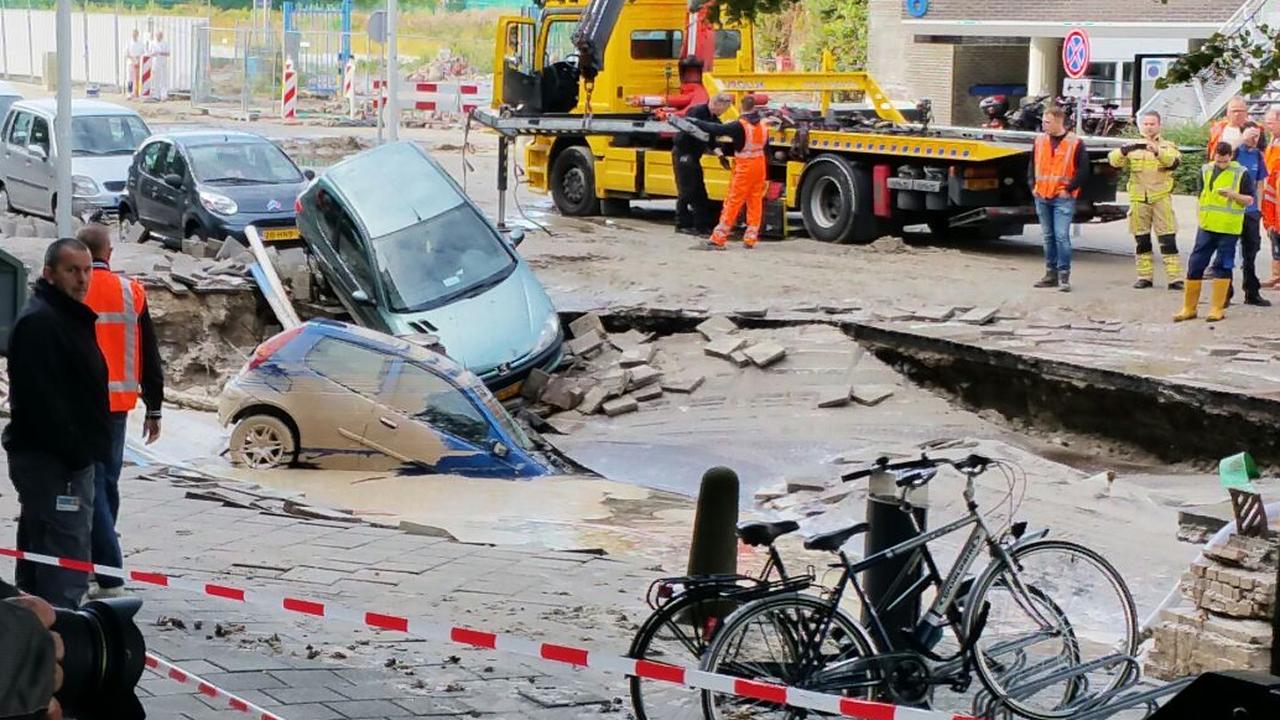 Evolutie Conscia Managed Services
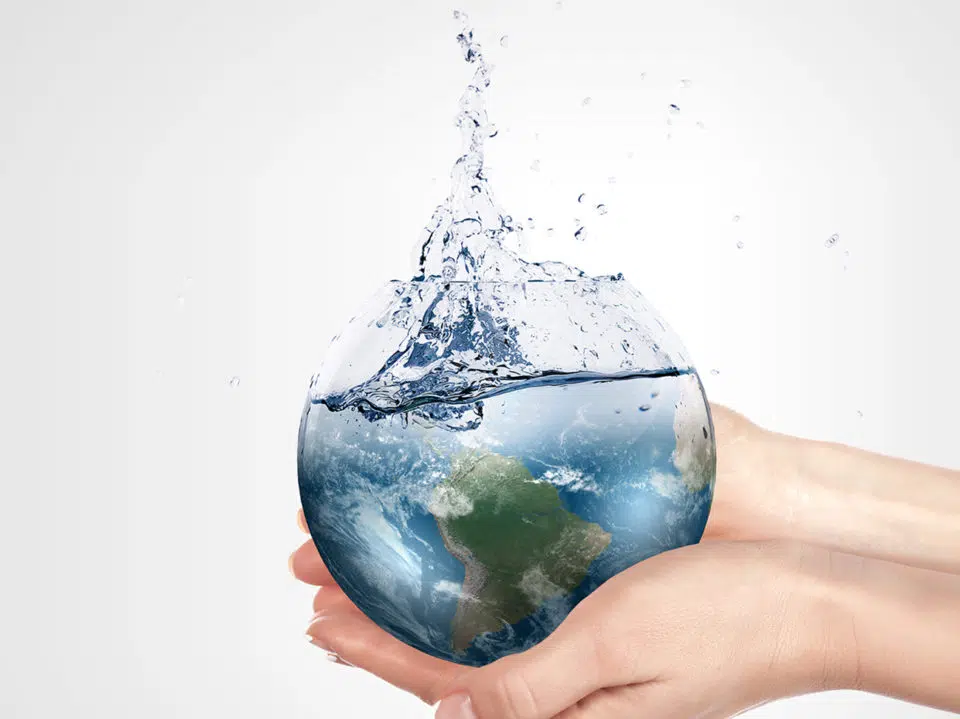 Continue evolutie PDC
Hybride! - geen alles of niets
Verbreden aanbod: Elite (new), SOC & NaaS
Co-Creatie  Cloud Connect (new)!
Innovatie DevOps, AI-integratie, CNS
Standaardisatie & schaalbaarheid (new)! 
Voorspelbaarheid kosten
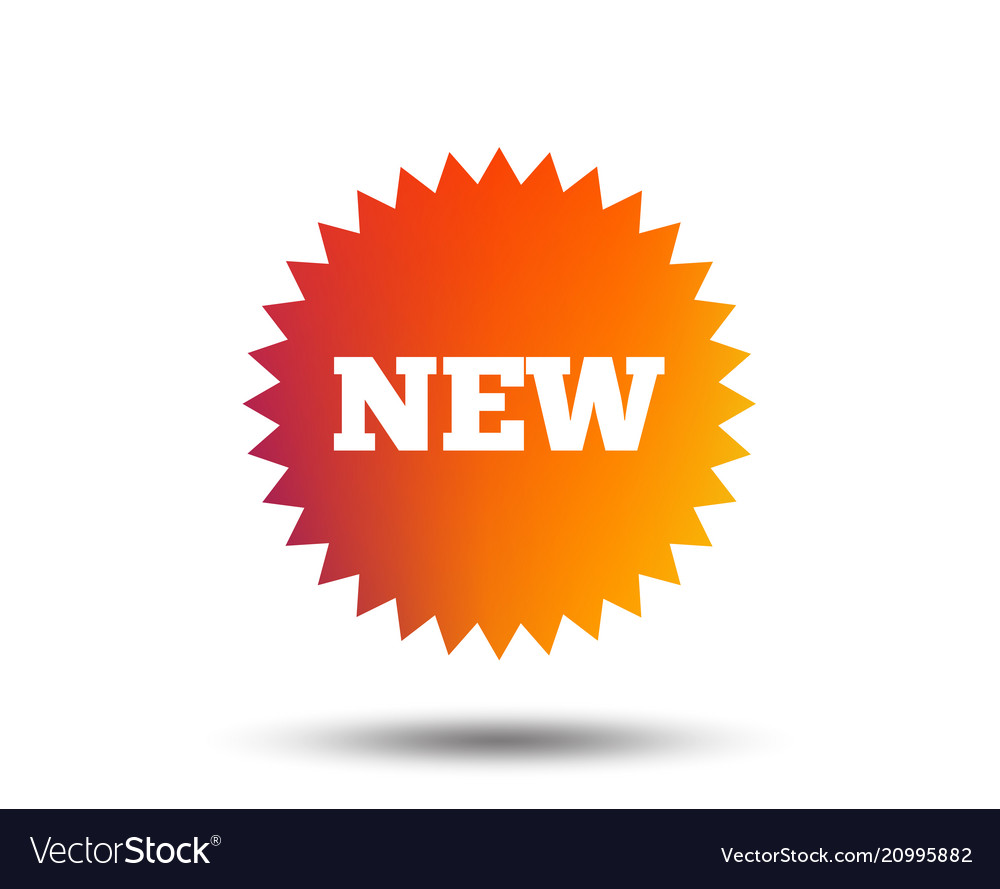 Control | Premium | Elite
Meer regierol voor de klant | meer operationeel & tactisch Conscia
Extra dienstverlening Elite
RUN + DESIGN + CHANGE
Dedicated klantteam:
Lead Engineer
Architect
Technisch Consultant
SDM/CX
Ook hier Hybride invulling  – 80%/20%
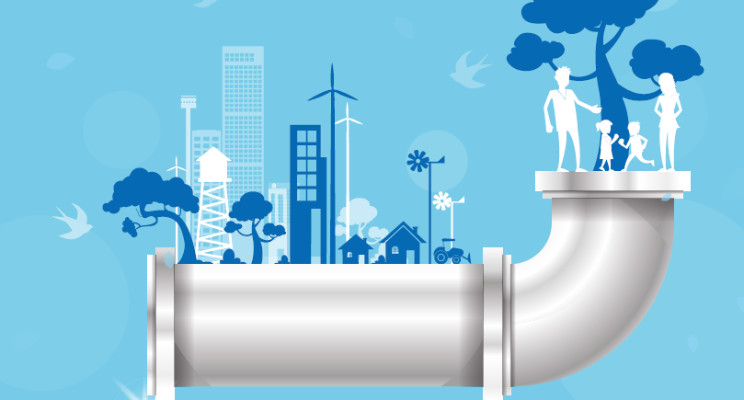 ''Aansluitvoorwaarden" Elite
Transitieperiode 
Groeipad volwassenheid regierol
Aanpassing werkprocessen
'Samenwerkingsconvenant'
Schaalbare dienstverlening
Juiste capaciteit op juiste plek op juiste moment
Groeiende vraag 
Duurzame invulling dienstverlening
Efficiënte en effectieve inzet capaciteit & specialisme
Standaardisatie / Industry Best-practices 
Boeien, binden, behouden van talent
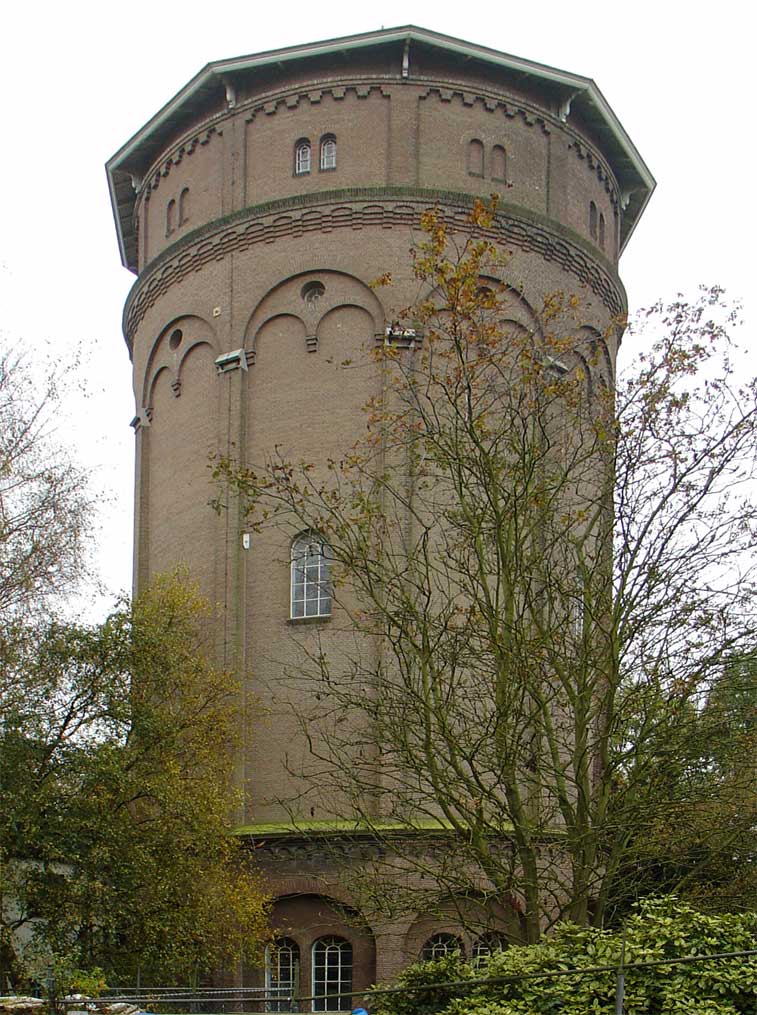 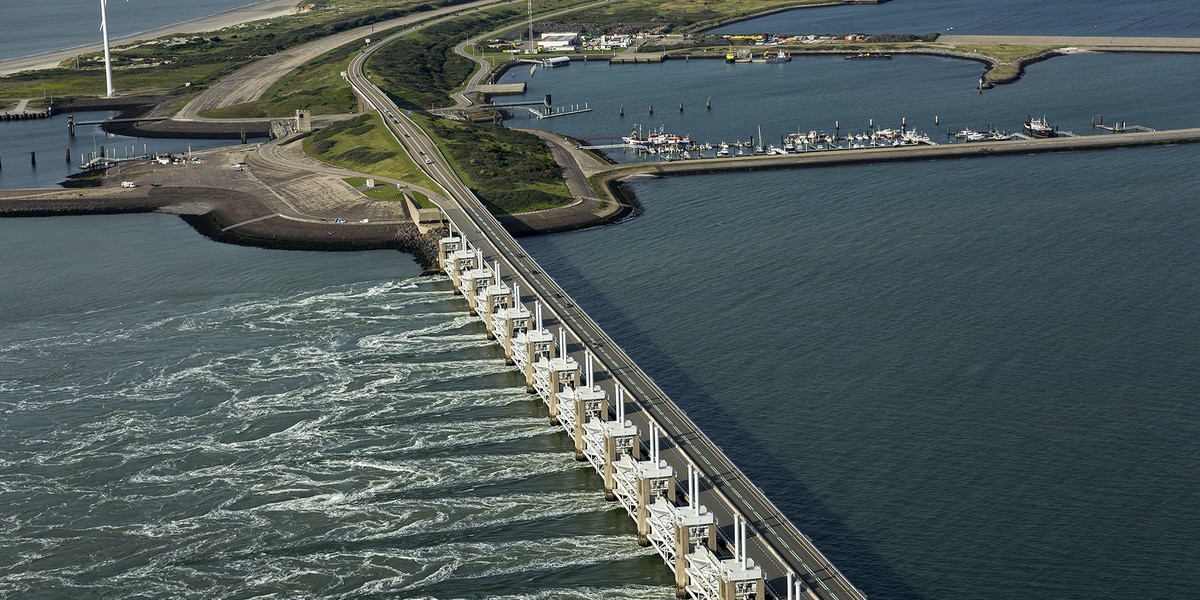 Samenvattend
NL watermanagement & Conscia NOC uniek en 'wereldberoemd'

Partnerschap

Zelf Regie in handen

Conscia neemt zorgen uit handen